I will shower
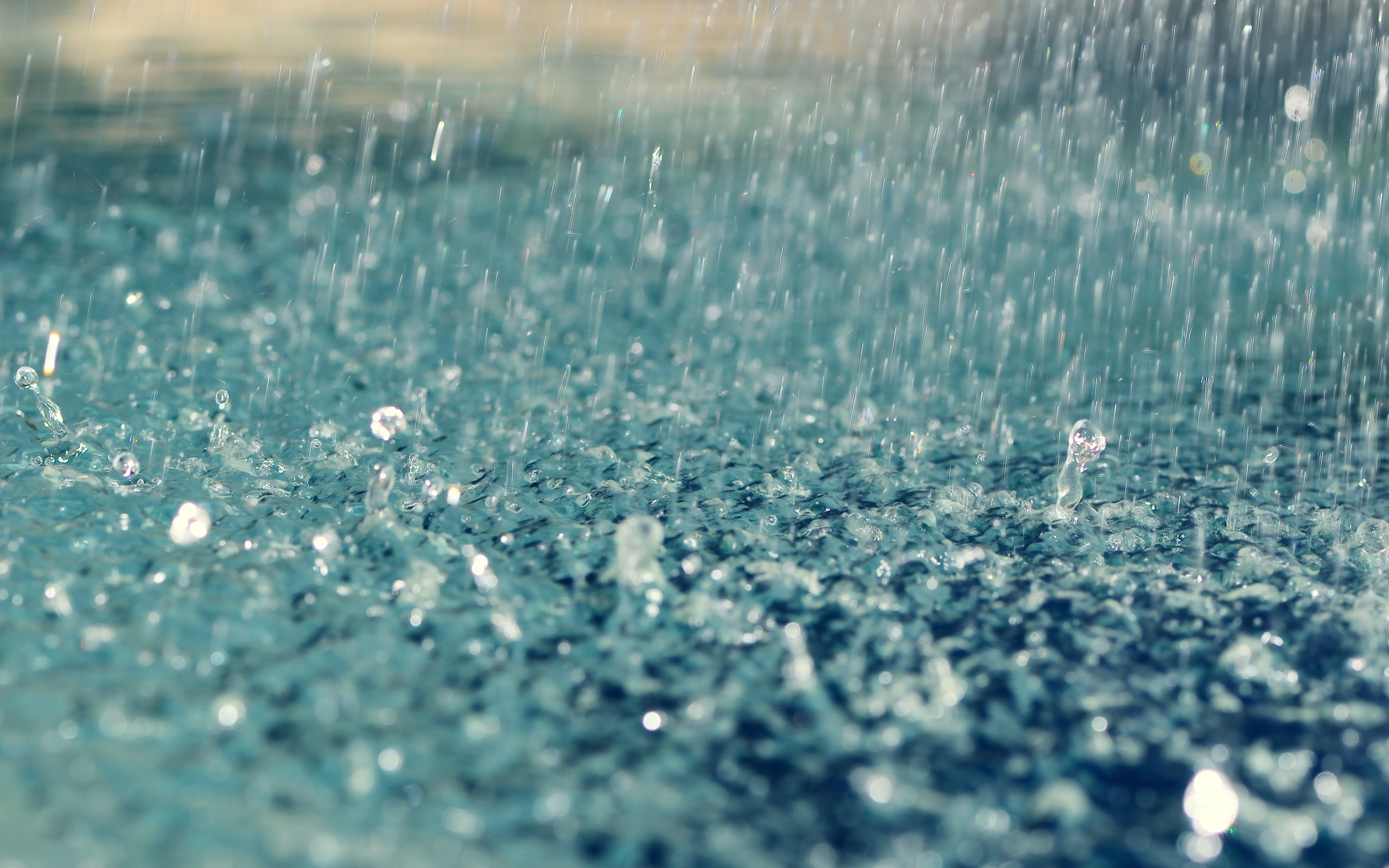 blessings on you.
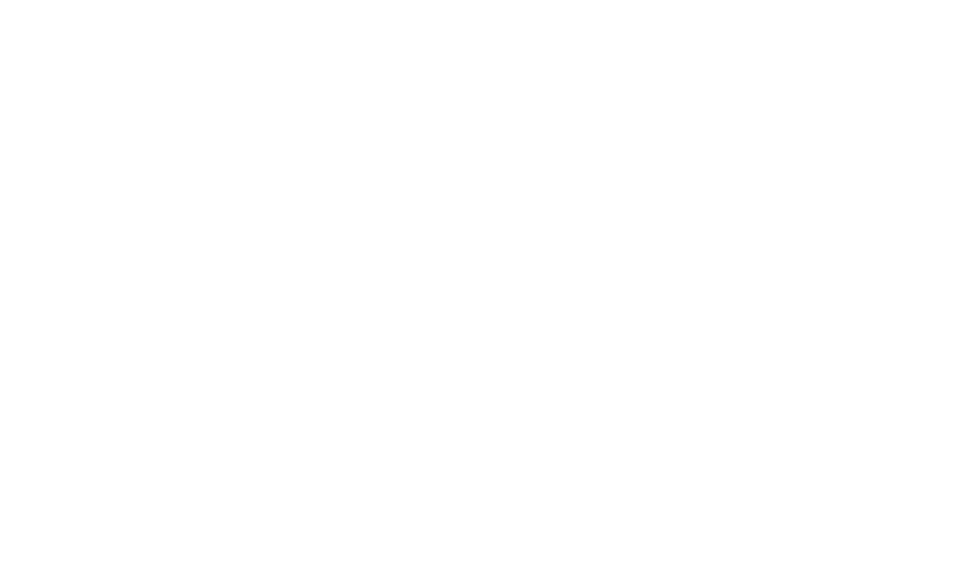 www.catsc.org
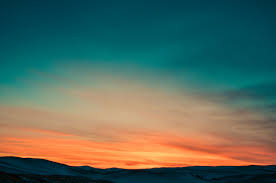 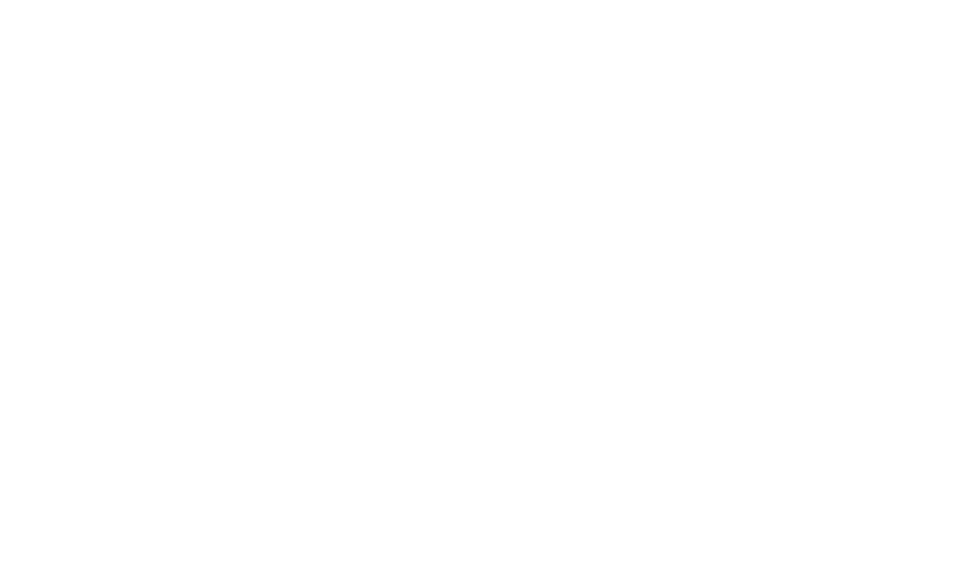 King of Peace
Hebrews 7:2
www.catsc.org
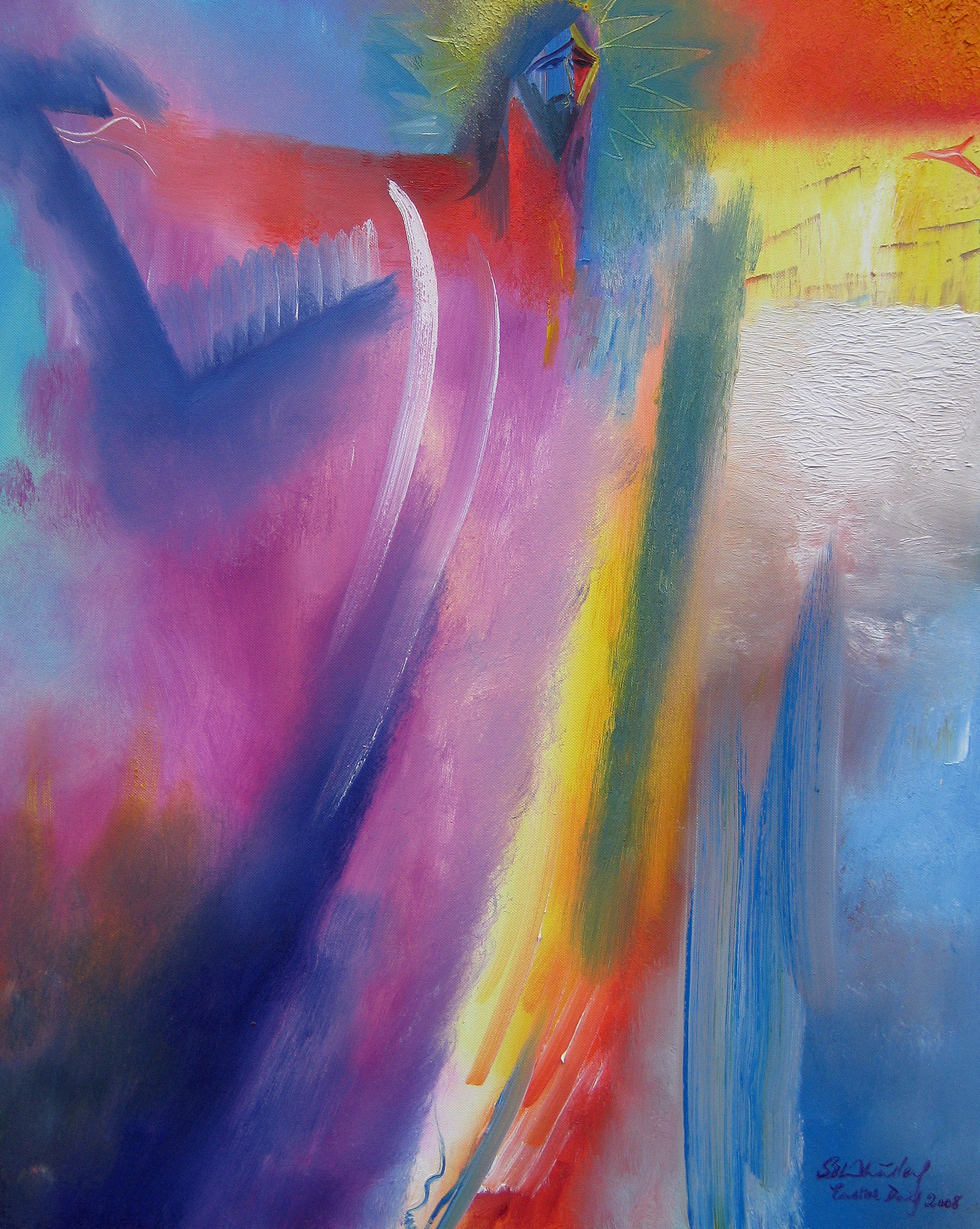 Mark 3:11
'You are the Son of God!'
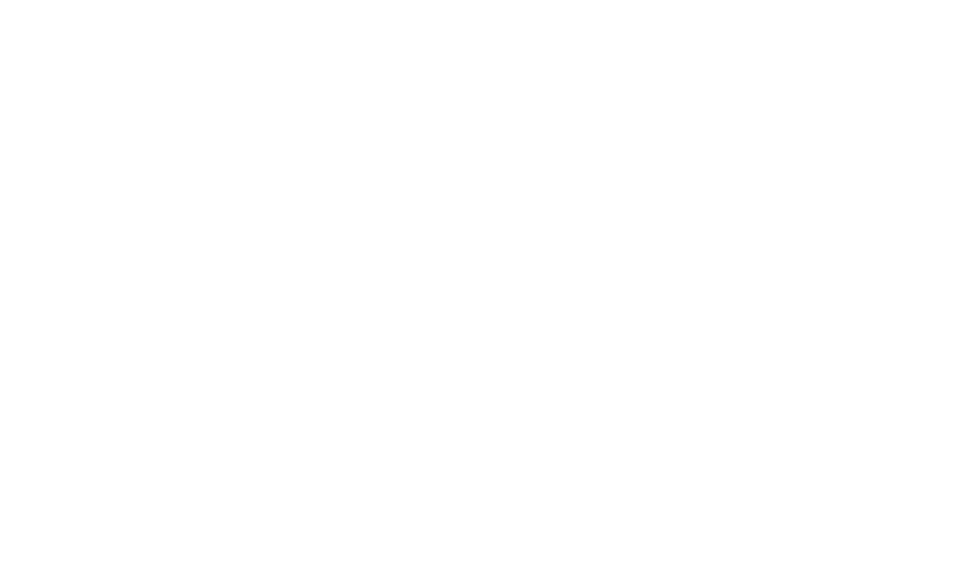 www. catsc.org
Catholic Association of Teachers, Schools and Colleges
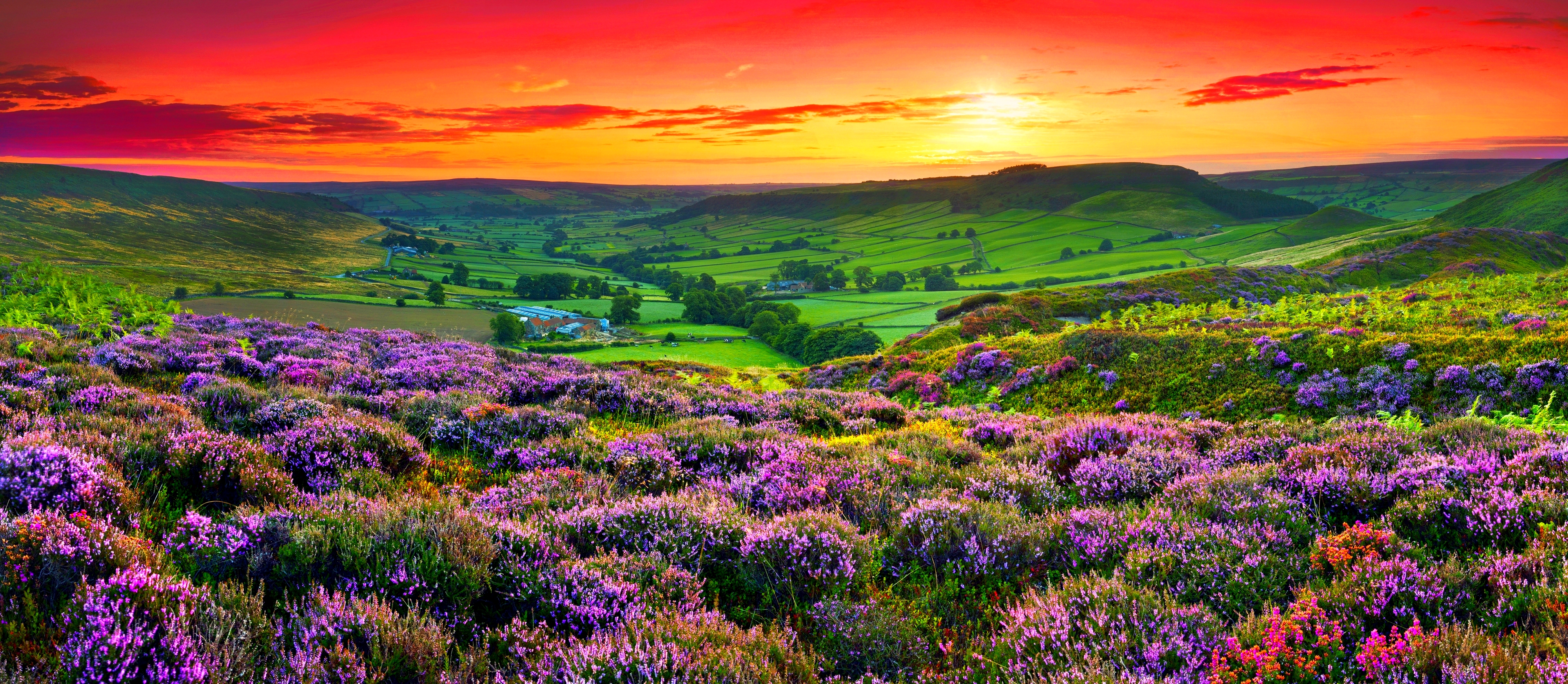 “His glory will dwell in our land”       Psalms 85:9
[Speaker Notes: his glory will dwell in our land]